3.11を経験しても、メガリスクは依然として過小評価されている。
メガリスクは具体化が難しく、インテリジェンスが必要。米国ではシステム工学のアプローチを政策に適用。
レジリエンスは企業価値でコストではない。サプライチェーンの途絶は企業価値（期待収益）を長期的に悪化させる。
レジリエンスは日本の経済成長に直接的に影響。マクロ経済は個々の企業価値の集合体。
BCPからBCMSへ。マネジメントシステムとして国際規格化の方向。
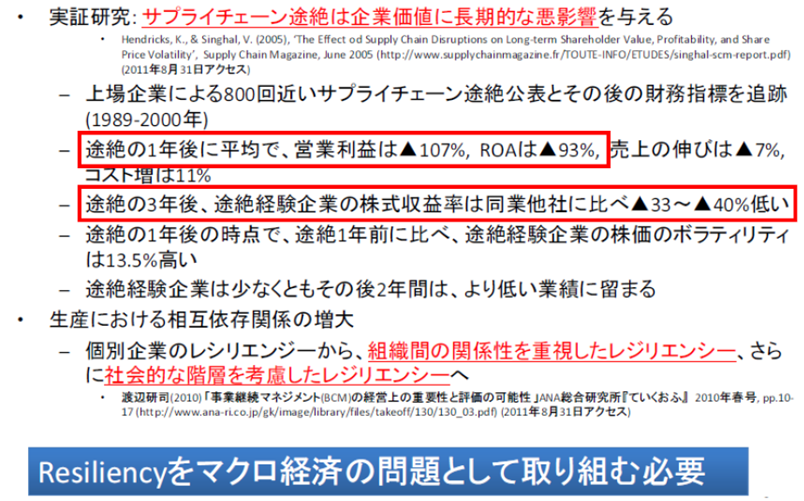 （出所）保井俊之「事業継続へのシステムズ・アプローチ」、産業競争力懇談会（COCN）レジリエントエコノミー研究会小委員会「レジリエントエコノミー研究会発表資料（2011年9月13日）等より作成